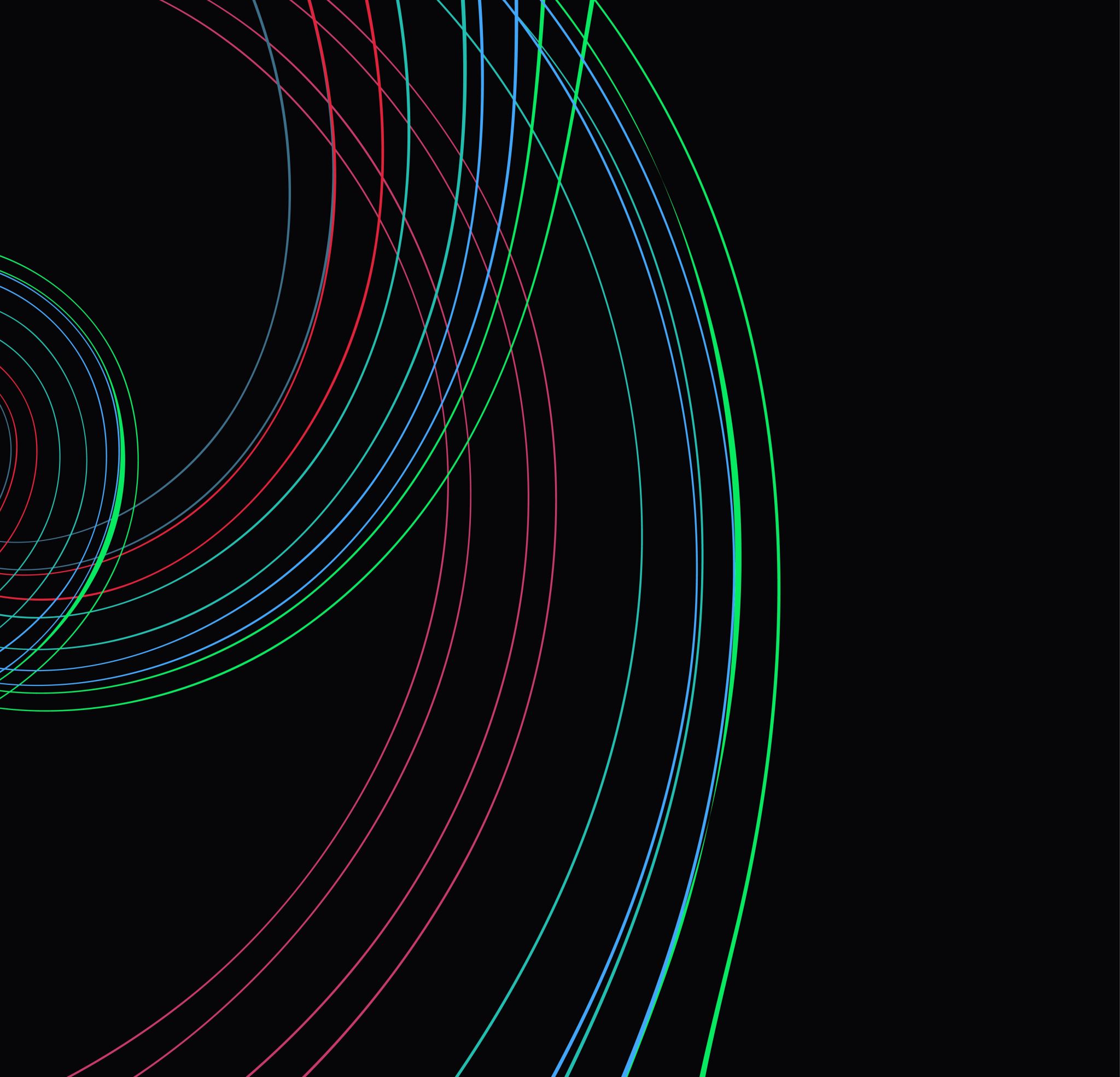 Multiplicity Adjustment in Design and Analysis of Clinical Trials
Daniel ZhaoPresidential ProfessorAssociate Dean for ResearchHudson College of Public HealthUniversity of Oklahoma Health Sciences Center8/13/2021
Outline
Motivate using classical multiplicity adjustment methods (multiple comparison, multiple testing)
Examples of multiplicity problems
Define Familywise Error Rate (FWER) 
Why is the controlling of FWER necessary
Weak and strong control of FWER
Closed Testing Principle for controlling FWER
Adjusted p-values
Common multiplicity adjustment procedures
2
Motivation (1)
Single continuous outcome y, at single time point
Treatment with multiple groups (1, 2, 3). 
Active treatments: 1, 2
Control: 3
Pairwise comparisons (1 vs 2, 1 vs 3, 2 vs 3)
Bonferroni Adjustment (nonparametric)
Tukey Adjustment (parametric)
SAS code (adjusted p-values): 
proc glm; class treatment; model y=treatment; 
lsmeans treatment/adjust=bon pdiff;
lsmeans treatment/adjust=tukey pdiff;
3
Motivation (2)
Active vs control (1 vs 3, 2 vs 3)
Rationale: increase power (smaller p-value) with a smaller number of comparisons
Bonferroni Adjustment
Dunnett Adjustment
SAS code:
lsmeans treatment/adjust=dunnett pdiff=control(‘3’);
SAS outputs adjusted p-values which should be compared to 2-sided .05 level
SAS demo
4
Examples of multiplicity problems
Multiple treatment comparisons
Dose-response studies
Multiple primary endpoints
the efficacy profile of cardiovascular drugs is typically evaluated using multiple outcome variables such as all-cause mortality, nonfatal myocardial infarction, or refractory angina/urgent revascularization
Multiple secondary endpoints.
progression-free survival and overall survival
Multiple patient populations
Overall population and Subgroup defined by a signature
Multiple looks
Group sequential and Adaptive design
5
Familywise Error Rate (FWER)
6
What happens if FWER is not controlled?
7
Weak and Strong Control of FWER
8
Closed Testing Principle (1)
9
Closed Testing Principle (2)
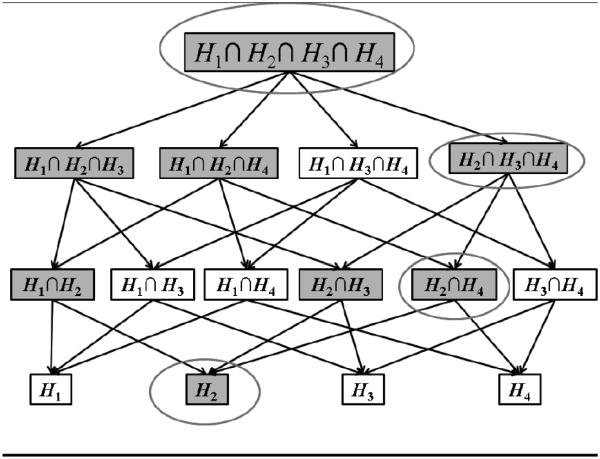 10
Adjusted p-values
11
Multiplicity Adjustment Procedures
12
Bonferroni Procedure
13
Sidak Procedure
14
Simes Procedure
15
Bonferroni-Holm (Holm) Procedure
16
Simes-Hormel (Hormel) Procedure
17
Hochberg Procedure
18
Power Comparison (Dmitrienko)
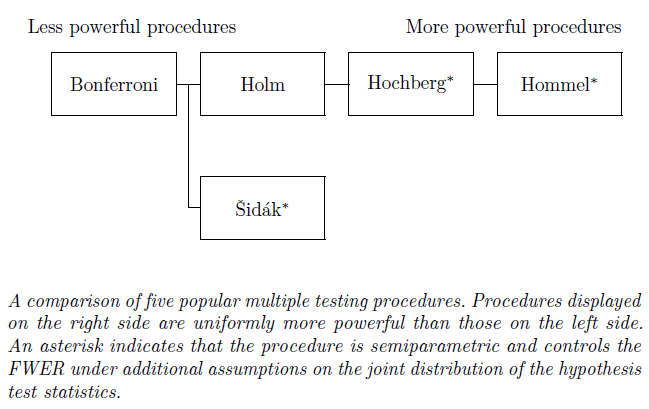 19
Fixed-sequence procedure
20
Gatekeeping
21
Fallback Procedure
22
Chain Procedure
The class of nonparametric procedures known as chain procedures provides an extension of the fixed-sequence and fallback procedures
It pre-assign weights, like fallback procedures.
It supports propagation rules, e.g., after each rejection, the error rate can be transferred simultaneously to several hypotheses.
Example
A hypertension dose finding clinical trial with Placebo, Low, Medium, and High dose of a study drug. 
Data available from the Phase II trial suggest that the H>M, H>L, but M=L.
The fixed-sequence and fallback procedures might be suboptimal because there is no clear hierarchical testing order between the L and M doses.
So, a chain procedure is developed
23
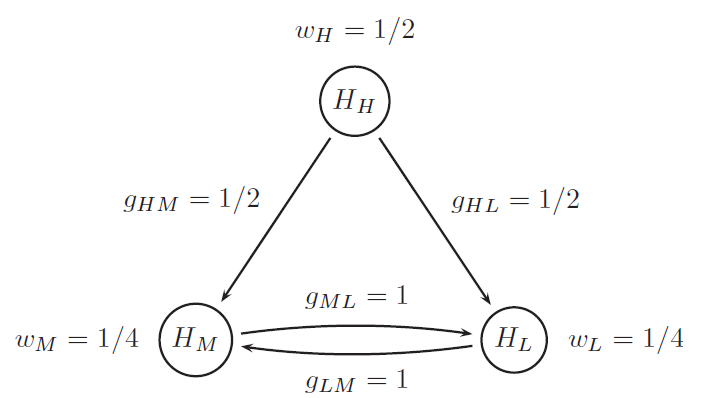 Chain Procedure Example (1)
24
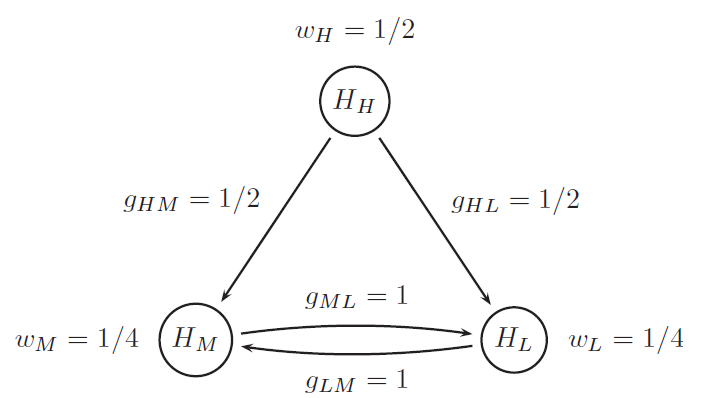 Chain Procedure Example (2)
25